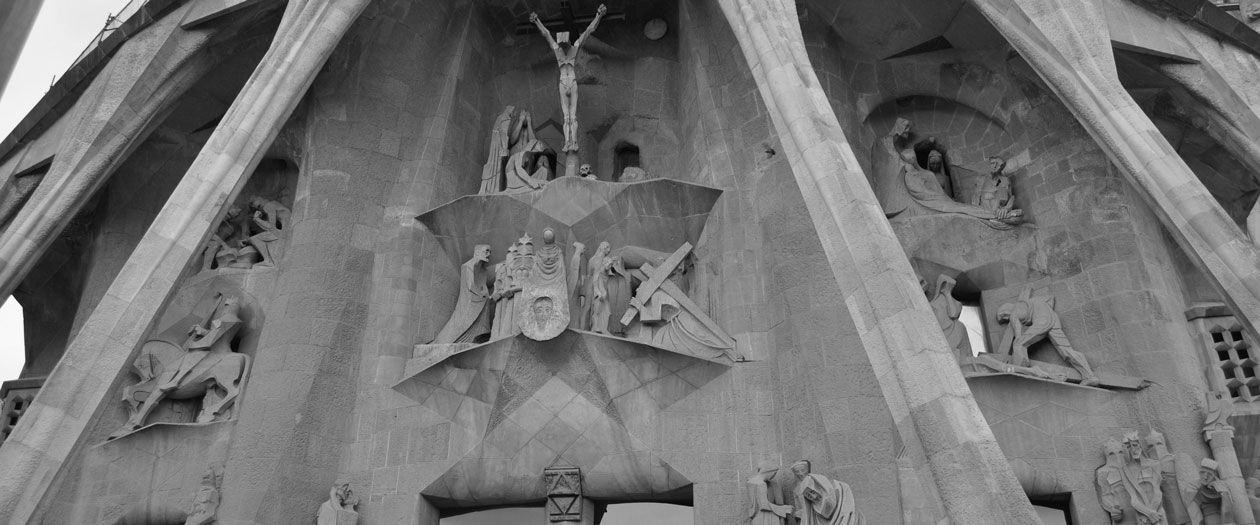 VIA CRUCISFachada de la PasiónBasílica de la Sagrada Familia (Barcelona)
JUAN PEDRO RUIZ LUENGO
1ª ESTACIÓN
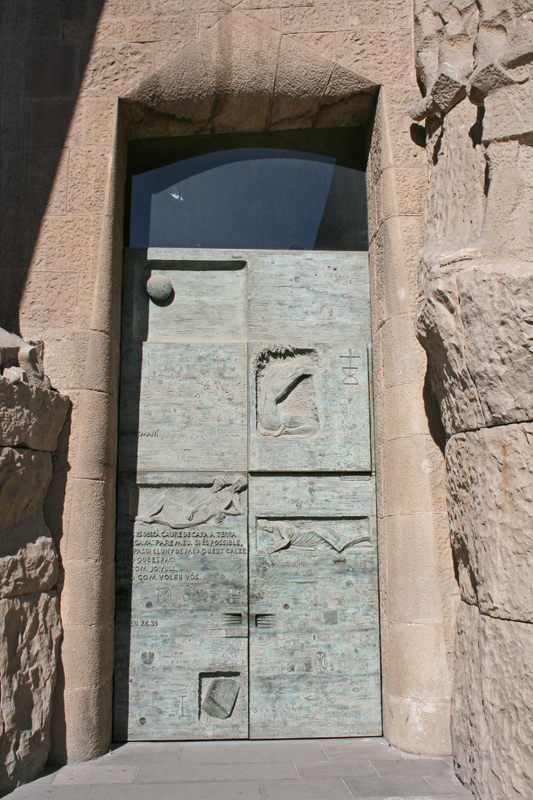 2ª ESTACIÓN
3ª ESTACIÓN
4ª ESTACIÓN
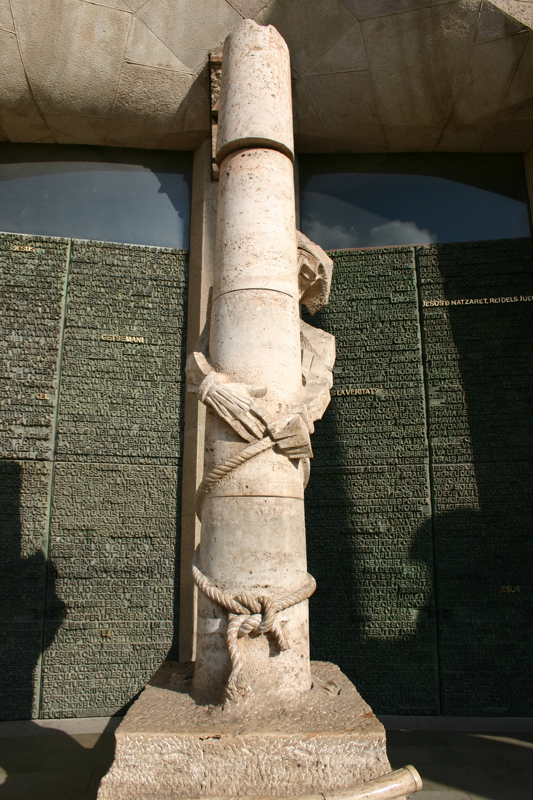 5ª ESTACIÓN
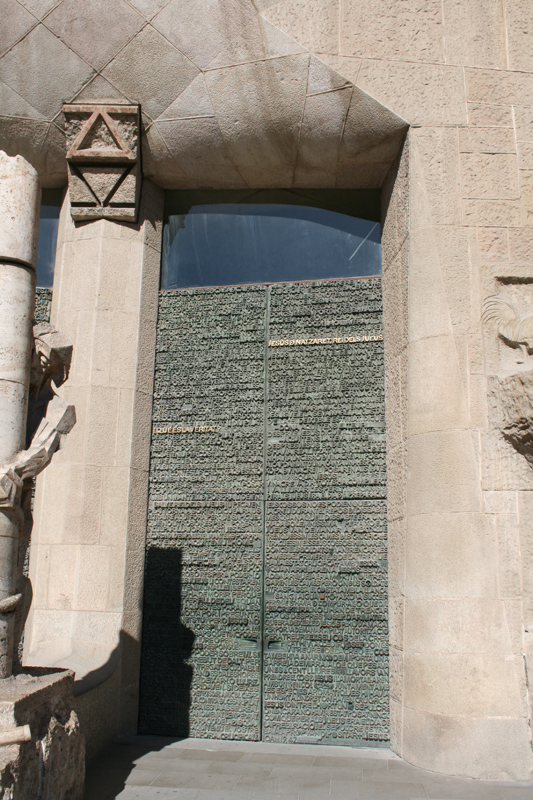 6ª ESTACIÓN
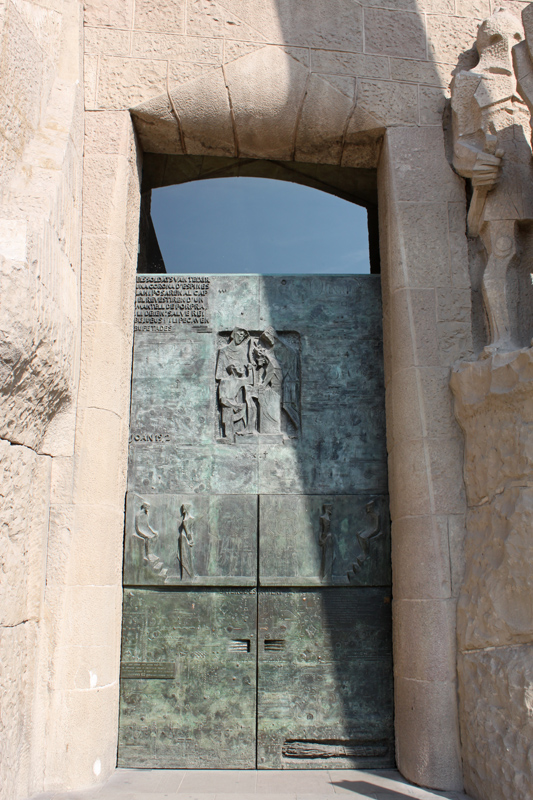 7ª ESTACIÓN
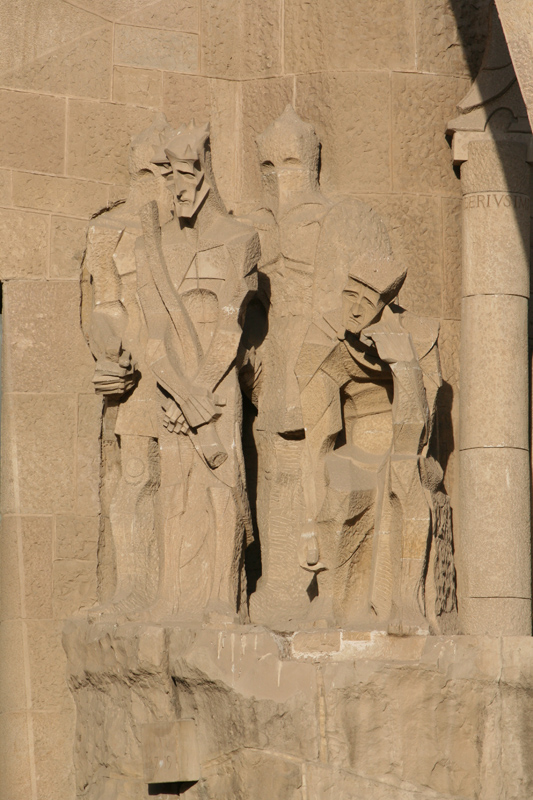 8ª ESTACIÓN
9ª ESTACIÓN
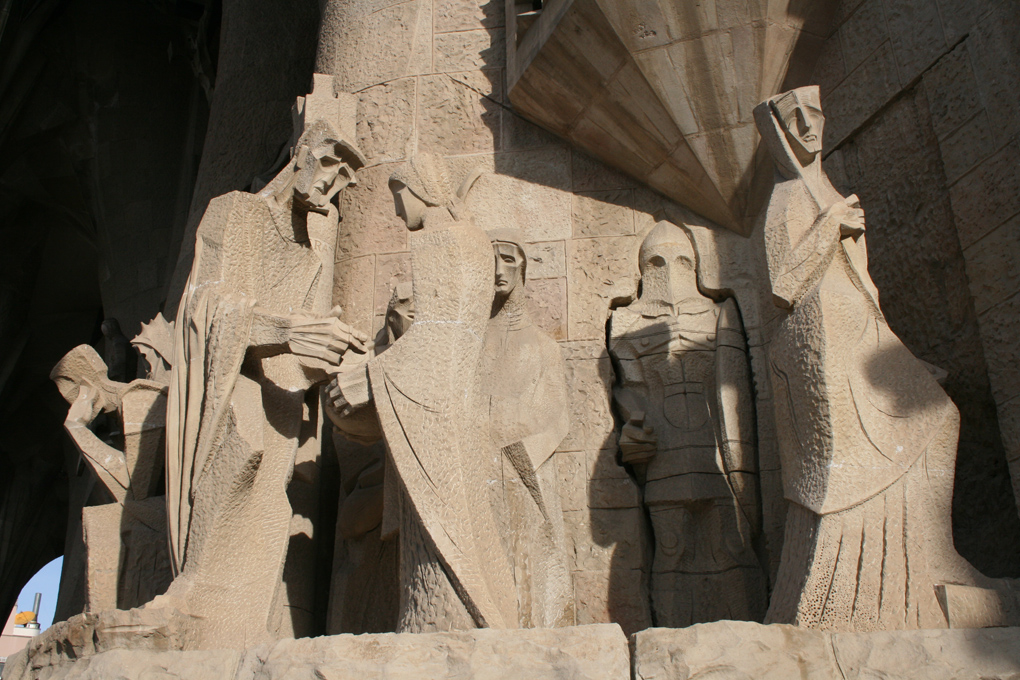 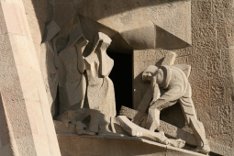 10ª ESTACIÓN
11ª ESTACIÓN
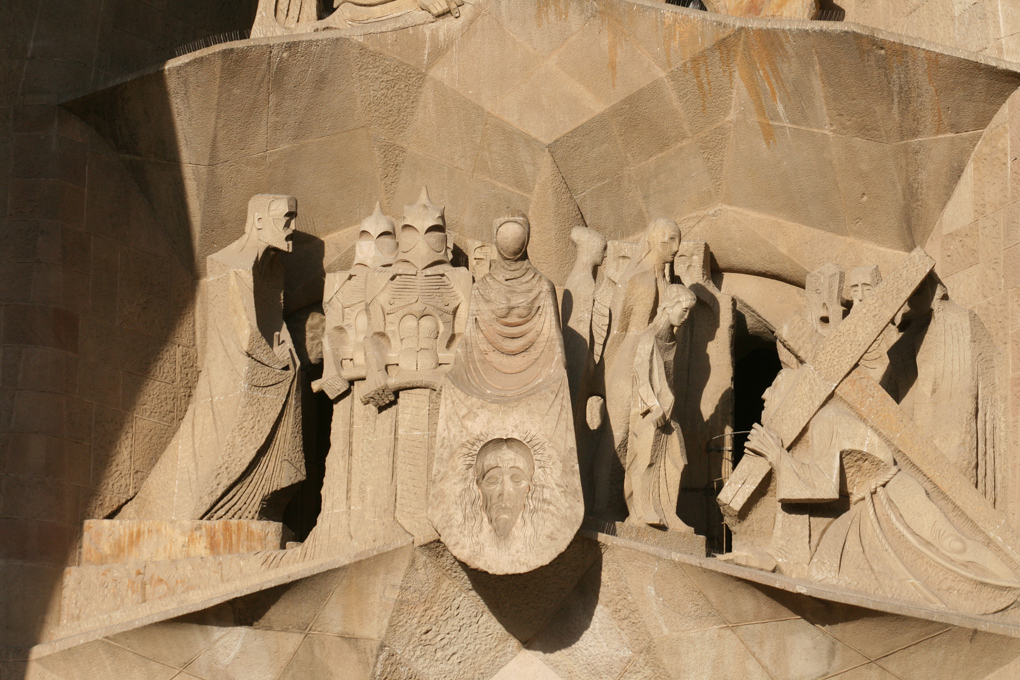 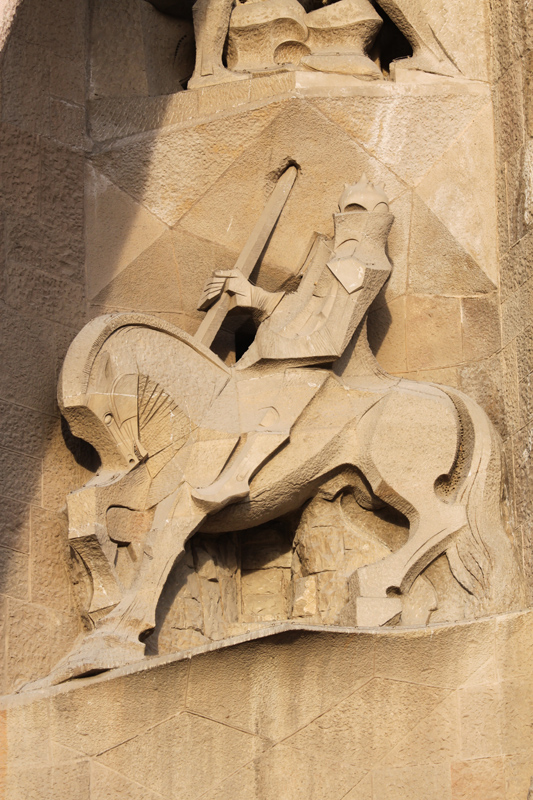 12ª ESTACIÓN
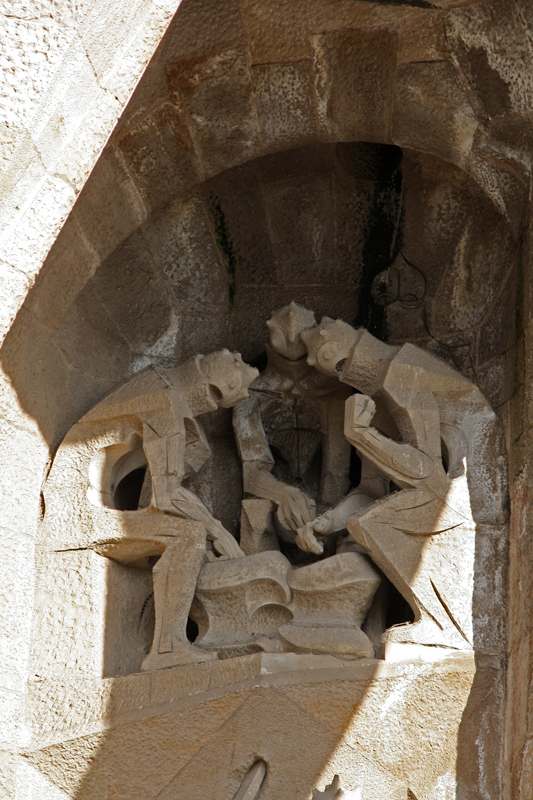 13ª ESTACIÓN
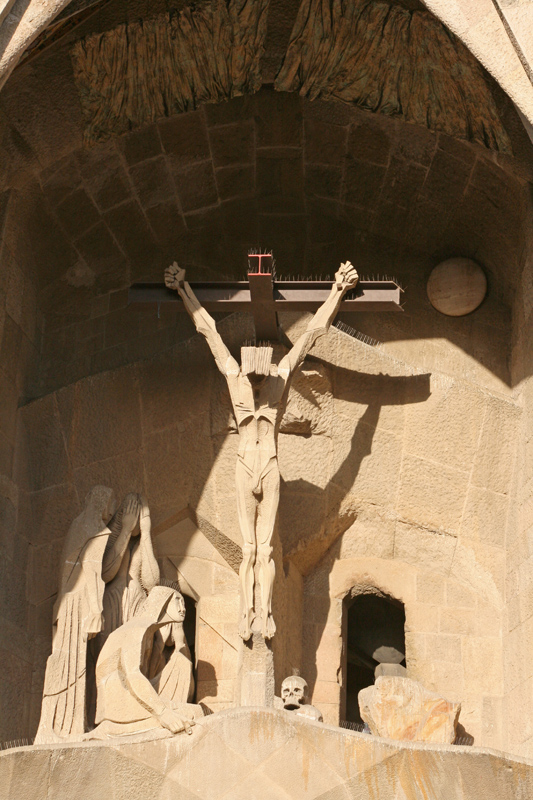 14ª ESTACIÓN
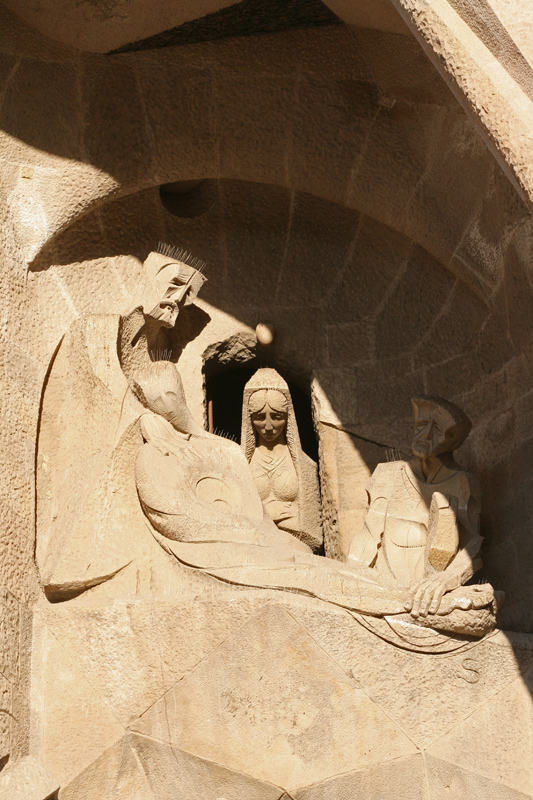 15ª ESTACIÓN
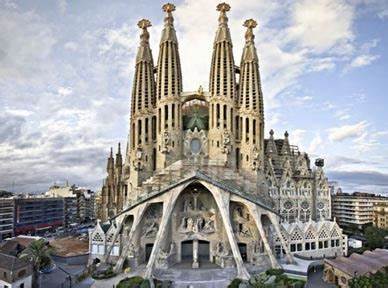 AMÉN